МБОУ Алгачинская СОШ
ДокладВнеурочная деятельность в начальных классах
Учитель начальных классов
Голушко Ольга Анатольевна
Что такое внеурочная деятельность?
Это деятельность, осуществляемая в формах, отличных от классно-урочной, и направленная на достижение планируемых результатов освоения основной образовательной программы начального общего образования.
Цель программы «Мир глазами художника» состоит в том, чтобы дать возможность детям проявить себя, творчески раскрыться.
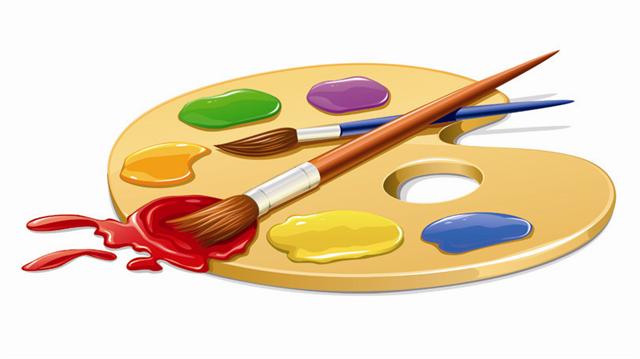 художники-оформители детских книг
странички «В мире интересного»
поэтапное рисование
Рисунки детей
Рисунки детей
Рисунки детей
Рисунки детей
Рисунки детей
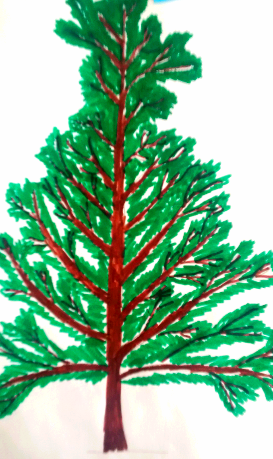 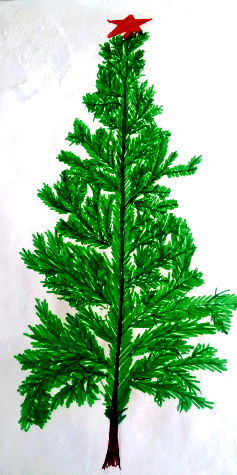 Рисунки детей
Программа внеурочной деятельности по музыке
Направления:
слушание музыки
вокально-хоровая работа
разучивание музыкальных игр
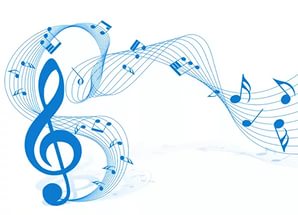 последовательность занятия «Весёлые нотки»
Распевание
Повторение музыкальных терминов (ноты, звукоряд, канон и т. д.
Знакомство с новыми терминами
Музыкальные игры, кричалки, повторялки, хлопалки
Разучивание песен
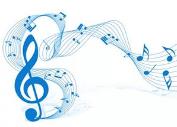 Весёлые нотки
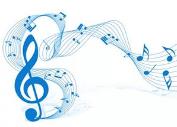 Весёлые нотки
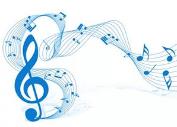 Весёлые нотки
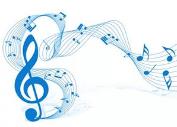 Весёлые нотки
«Неспособных людей нет. А поскольку эти задачи решаются в детстве, то вина в этом прежде всего взрослых. Без их помощи ребенку эти проблемы не решить.»                                В. Зубков